資料３－２
イエローステージ（警戒）の対応方針に基づく要請　新旧対照表
1
2
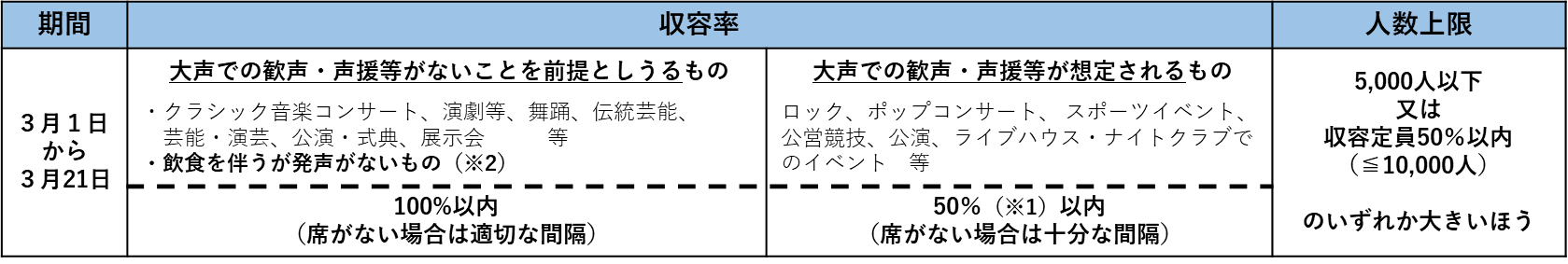 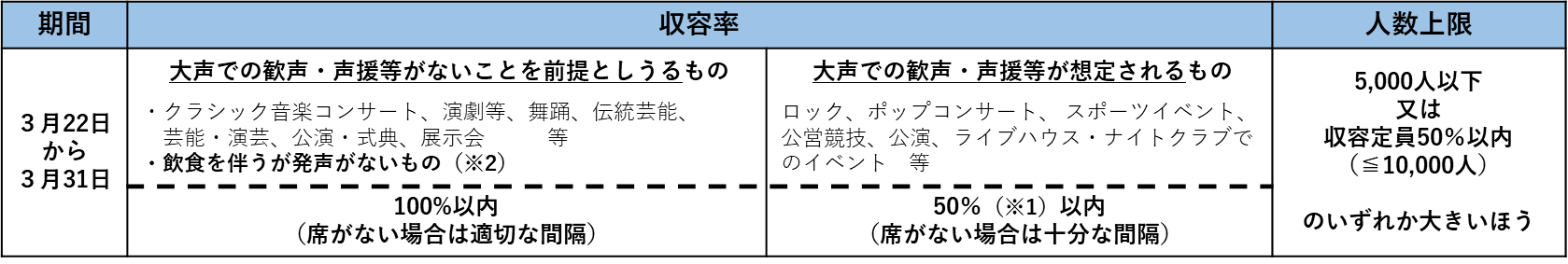 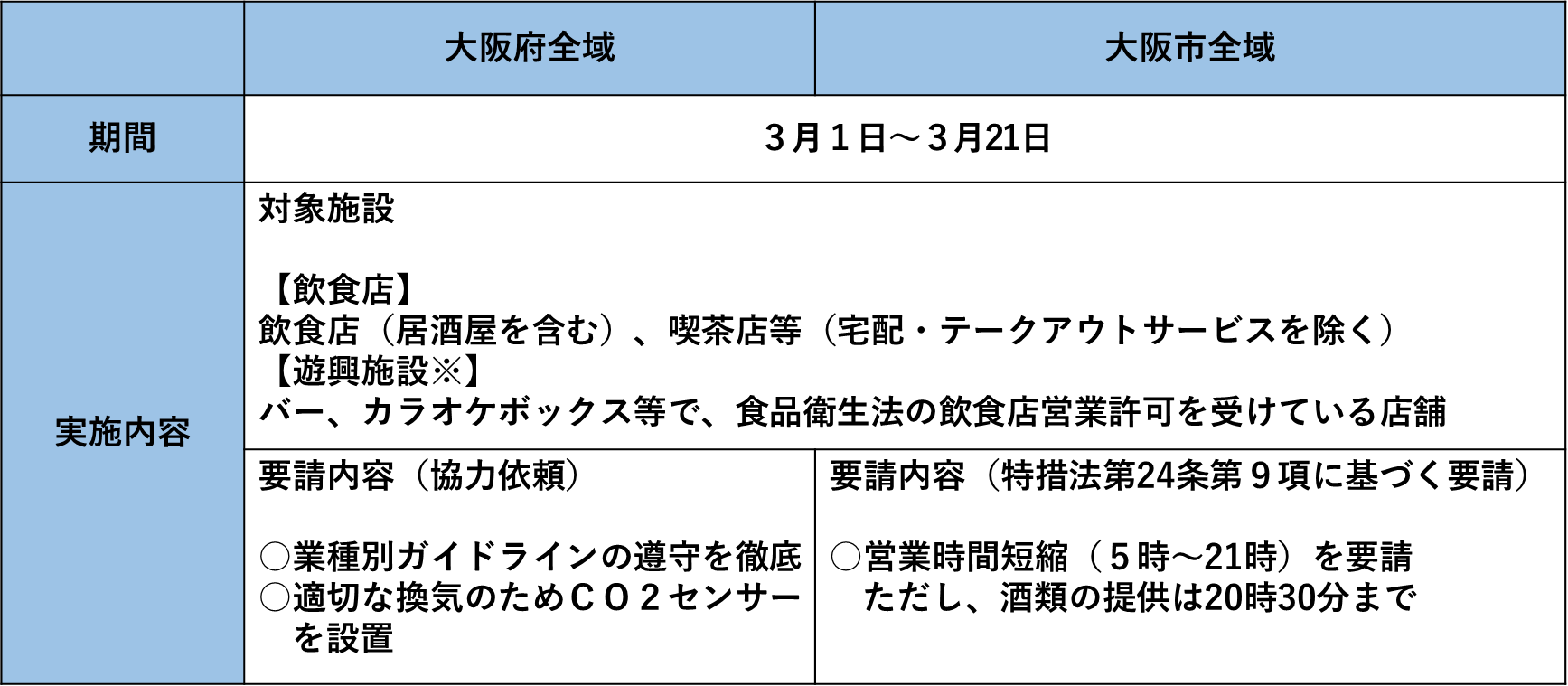 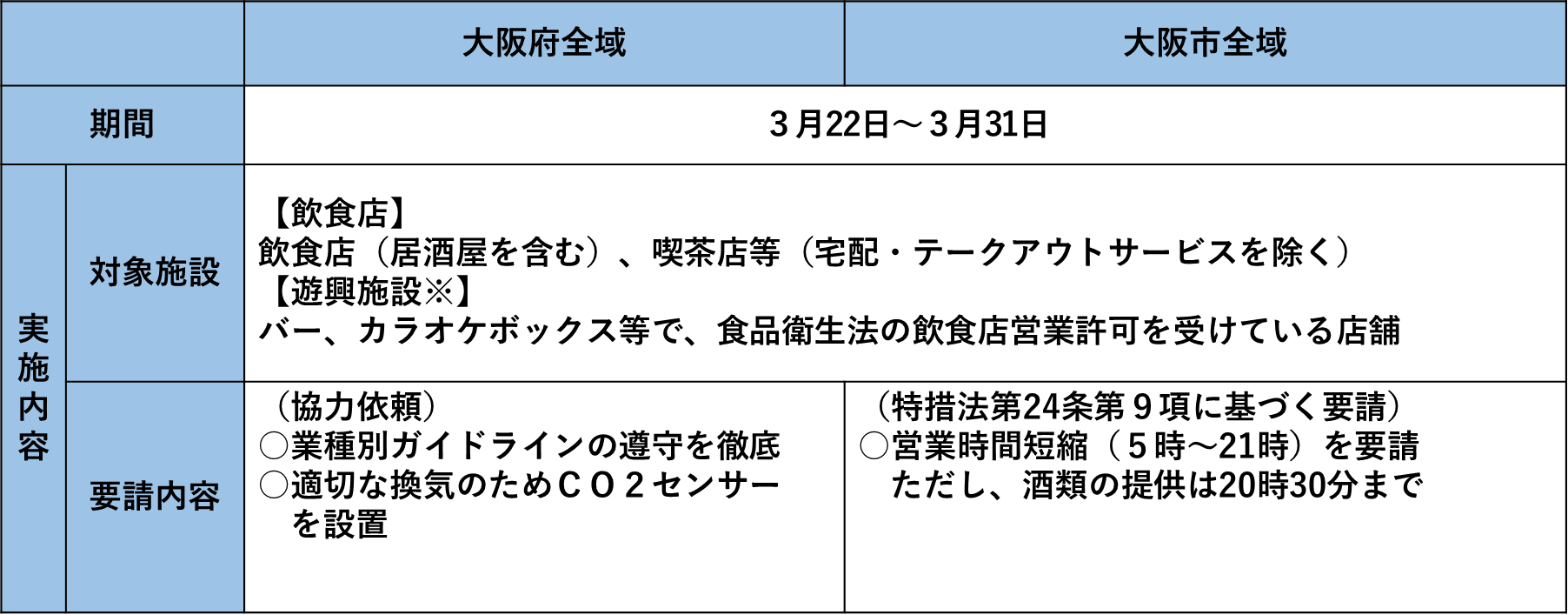 4
5
6